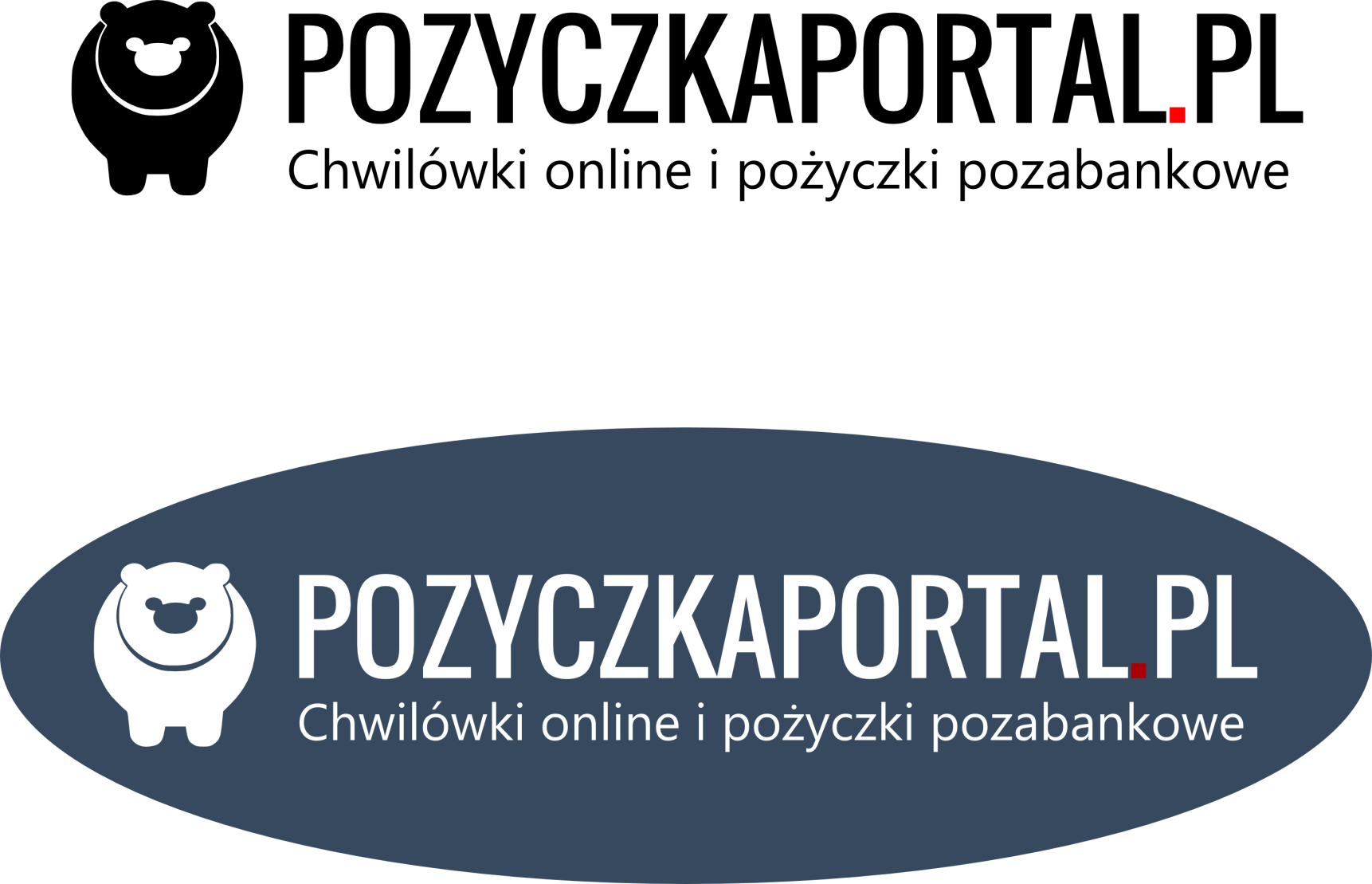 Gdzie klienci szukają informacji o pożyczkach pozabankowych?
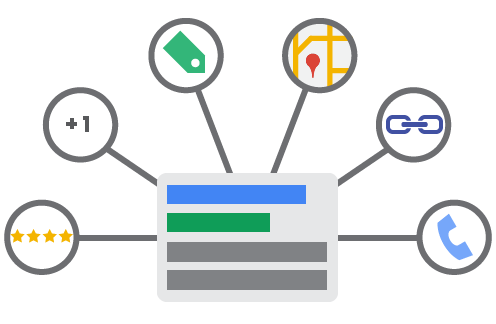 Plan prezentacji
Kim jest klient sektora pozabankowego?
 Skąd konsumenci czerpią informacje o usługach finansowych?
 Gdzie w internecie konsumenci szukają informacji o pożyczkach?
 Jakich informacji o pożyczkach konsumenci szukają w internecie?
 Co przy wyborze pożyczki jest dla konsumentów najważniejsze?
 Wpływ pozycji w wynikach wyszukiwania
 Prognozy dotyczące rynku pożyczek pozabankowych
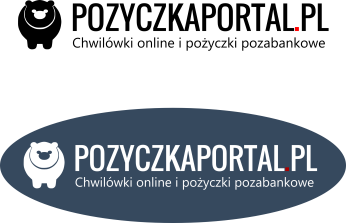 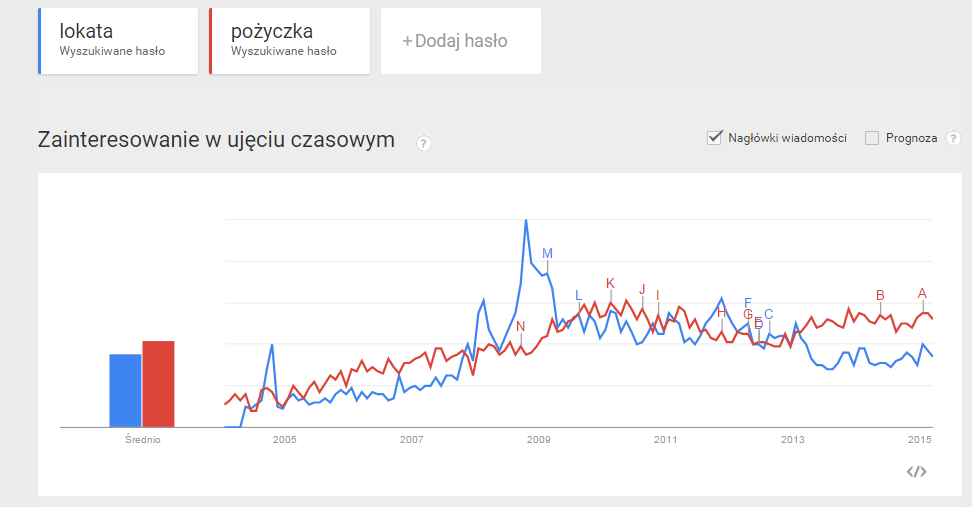 3
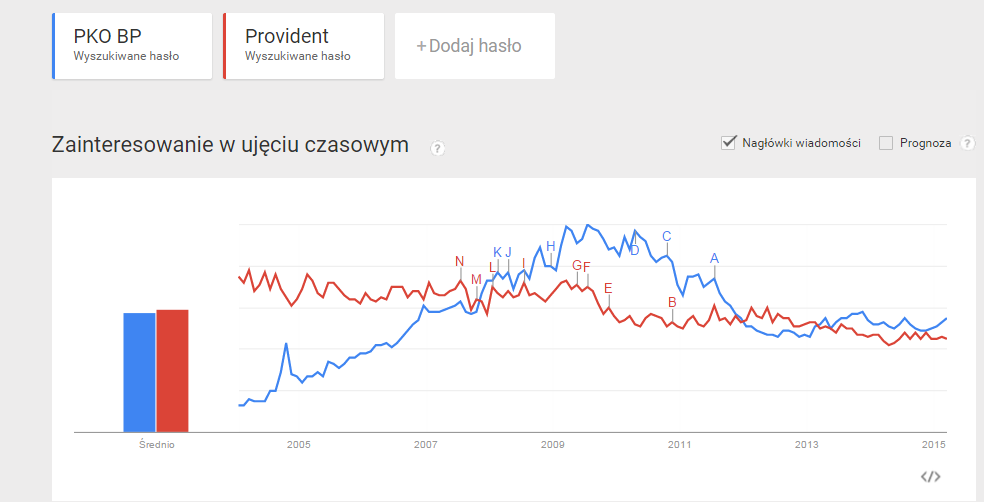 4
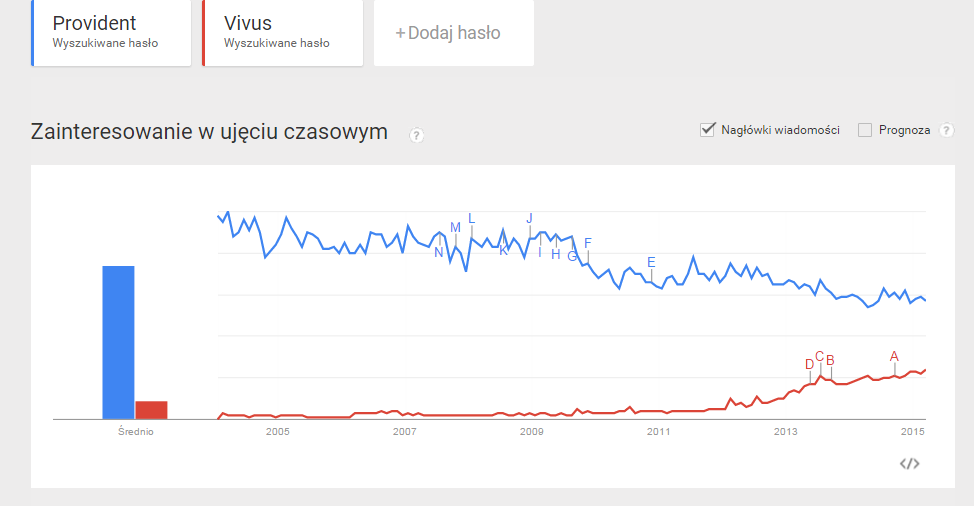 5
Kim jest klient sektora pozabankowego?
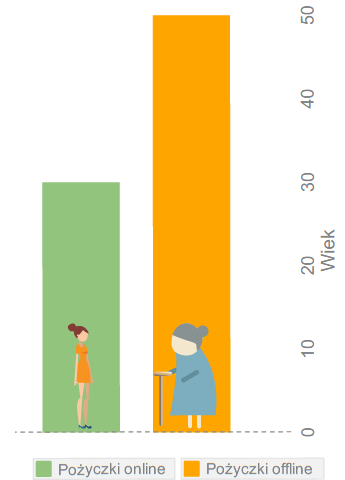 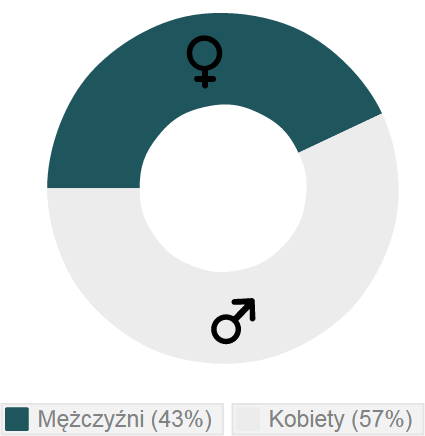 Źródła: Pozyczkaportal.pl PwC, Federacja Konsumentów
6
Kim jest klient sektora pozabankowego? cd.
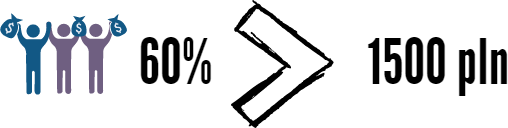 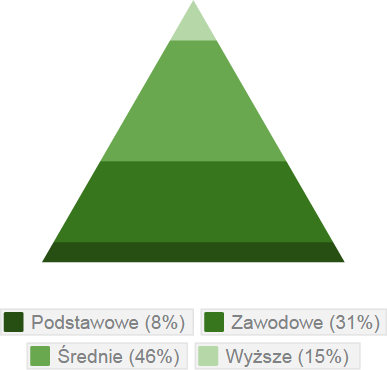 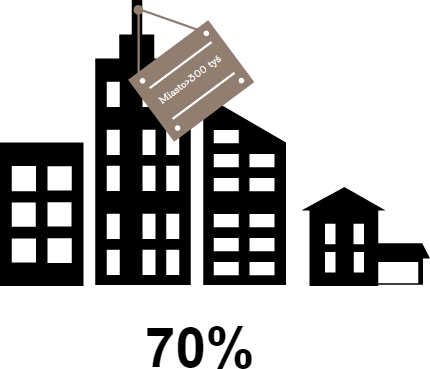 Źródła: Pozyczkaportal.pl PwC, Federacja Konsumentów
7
Kim jest klient sektora pozabankowego? cd.
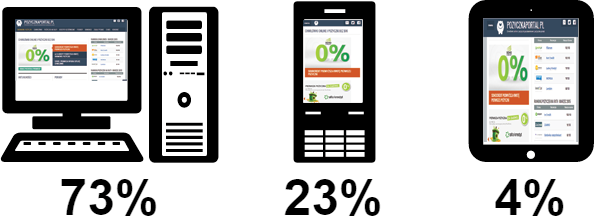 Źródła: Pozyczkaportal.pl PwC, Federacja Konsumentów
8
Gdzie w internecie konsumenci szukają informacji o pożyczkach?
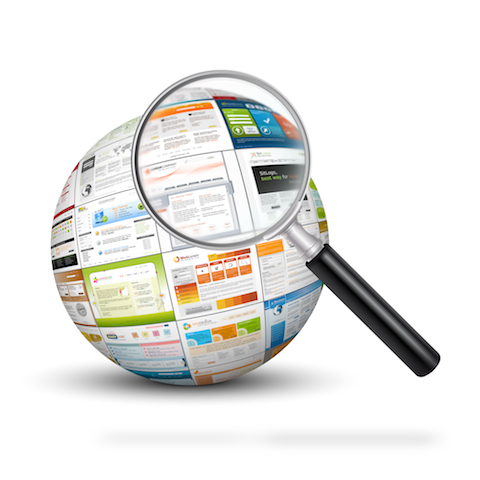 9
Jak to wygląda w branży tradycyjnej?
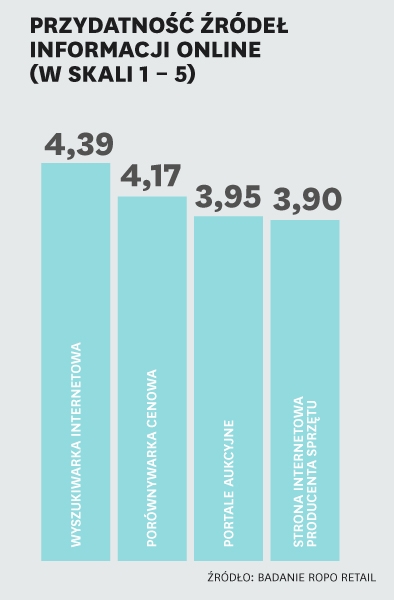 10
…a w branży pożyczkowej
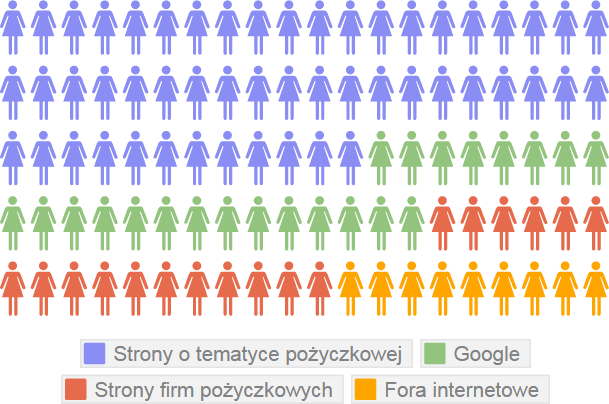 11
Jakich informacji o pożyczkach konsumenci szukają w internecie?
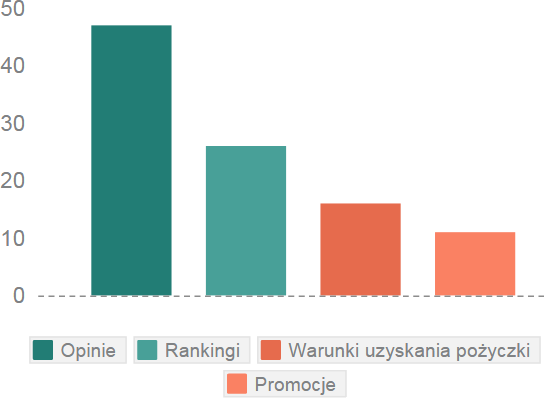 47%
26%
16%
11%
12
Co przy wyborze pożyczki jest dla konsumentów najważniejsze?
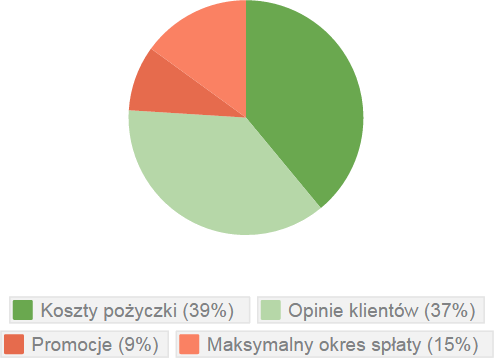 13
Dla 37% konsumentów opinia o pożyczce to najważniejszy czynnik przy podejmowaniu decyzji o wyborze oferty pożyczkowej
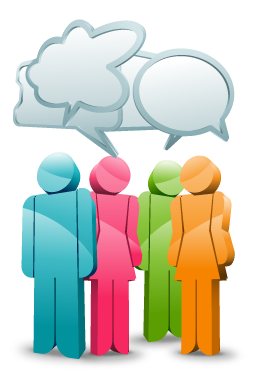 14
Firmy pożyczkowe wychodzą naprzeciw oczekiwaniom konsumentów i nawiązują współpracę z merytorycznymi portalami i organizacjami, które porównują i analizują oferty.
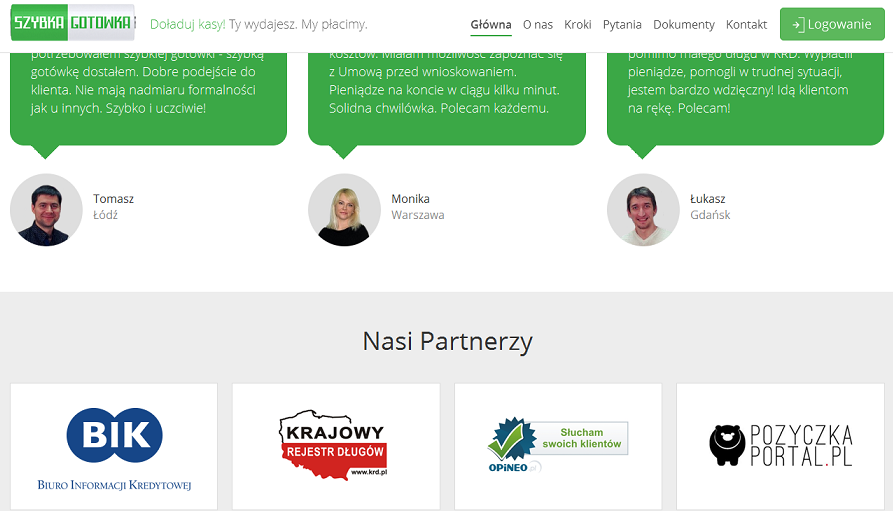 15
W najbliższych latach dla całego sektora pozabankowego priorytetem będzie edukacja konsumentów

 Ważnym elementem tego procesu będą merytoryczne portale o tematyce finansowej, które prowadzą rankingi pożyczek i dysponują zapleczem eksperckim

 Edukacja konsumentów wiąże się ze wzmożoną aktywnością ekspertów od sektora pozabankowego w mediach
16
Jak firmy pożyczkowe pozyskują klientów?
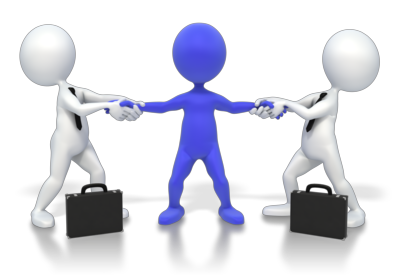 17
Z analizy firmy Pozyczkaportal.pl wynika, że firmy pożyczkowe pozyskują klientów za pomocą poniższych kanałów i narzędzi:

 Google Adwords

 Pozycja organiczna w wyszukiwarce Google

 Telewizja i radio

 Affiliacja
18
Co napędza rynek pożyczek pozabankowych?
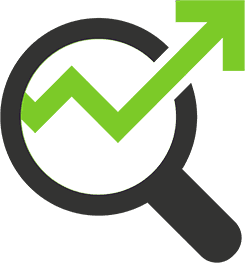 19
Odpowiedzi może być kilka…
Rosnąca konsumpcja wśród Polaków

Zacieśniona polityka kredytowa banków

Coraz większy dostęp do internetu w Polsce

Atrakcyjna oferta pożyczek niebankowych
20
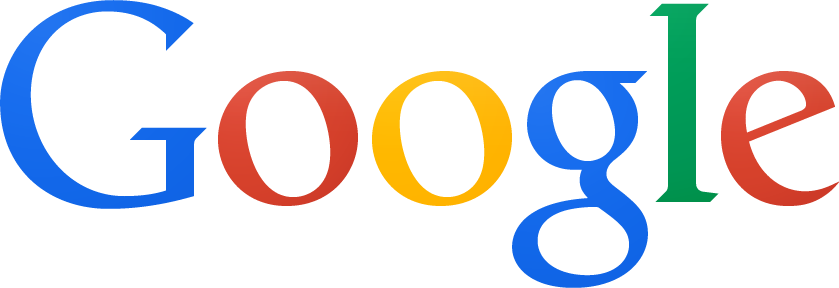 Na rynku liczą się tylko Ci gracze, którzy są najlepiej wypozycjonowani
21
Liczba wyszukań haseł
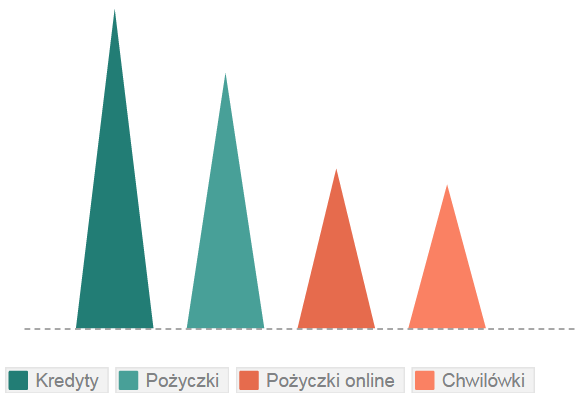 0,8 mln
1mln
0,5 mln
0,45mln
22
Źródło. Webmetro
Cena kliknięcia Adwords
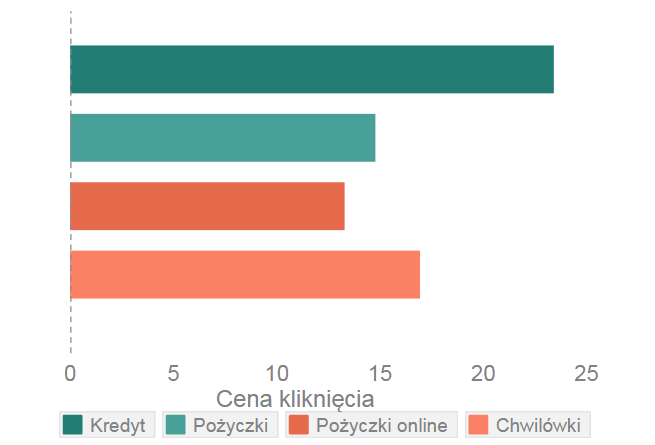 23,42 zł
14,78zł
16,94
19,29 zł
23
Źródło. Webmetro
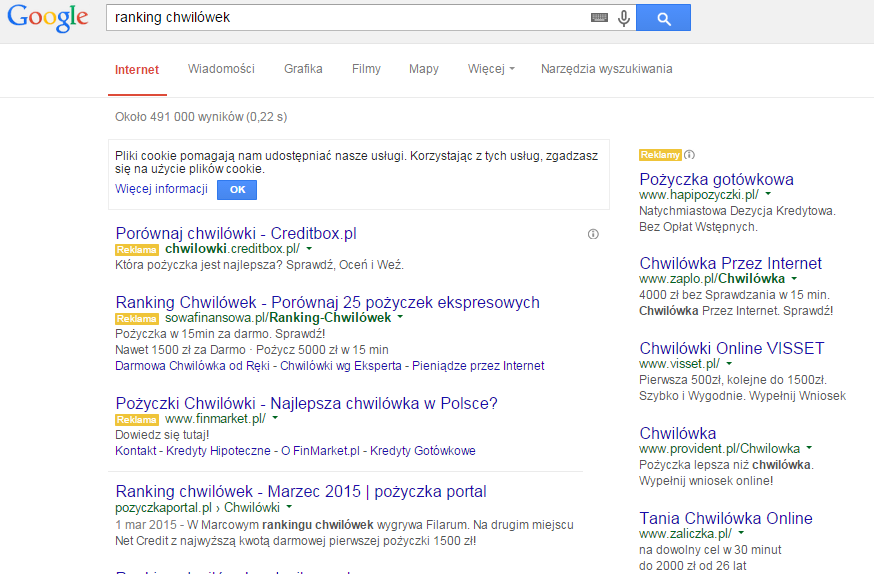 24
Przy pozycjonowaniu firmy w Google, należy pamiętać o unikaniu tzw. niebezpiecznych haseł takich jak:

 Pożyczka bez bik

 Pożyczka bez krd

 Pożyczka bez dochodu

Takie hasła mogą przyczynić się do zwiększonego zainteresowania pożyczkami oferowanymi przez firmę wśród tzw. podejrzanych konsumentów.
25
Szybkość udzielenia zyskuje na znaczeniu
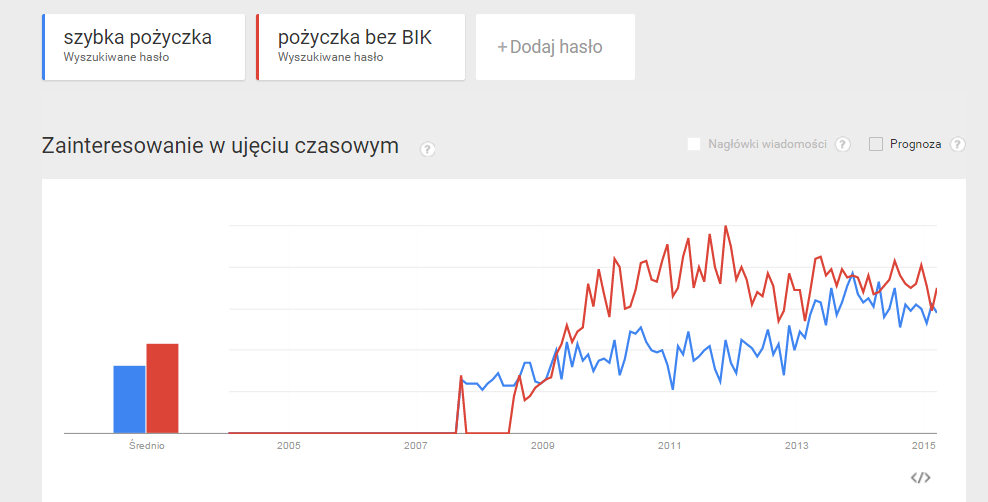 26
Już 1 na 10 internautów odwiedza strony o chwilówkach
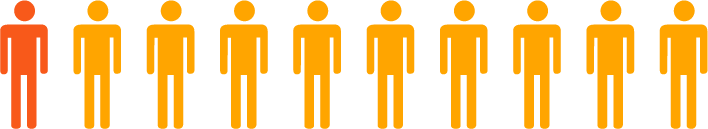 Źródło. Gemius
27
…i 1 na 20 Polaków
- W 2014 roku miesięcznie na strony o chwilówkach wchodziło ponad 2 mln Polaków i stanowi to 9 % wszystkich osób odwiedzających strony internetowe w Polsce. - Dla porównania w 2012 było to zaledwie 700 tysięcy, a w 2013 niecałe 1,5 mln. Jak widać, tendencja jest rosnąca. - Według analizy firmy Pozyczkaportal.pl w 2015 roku możemy oczekiwać kolejnych rekordów.
28
Źródło. Gemius
Zainteresowanie tematem pożyczek systematycznie rośnie
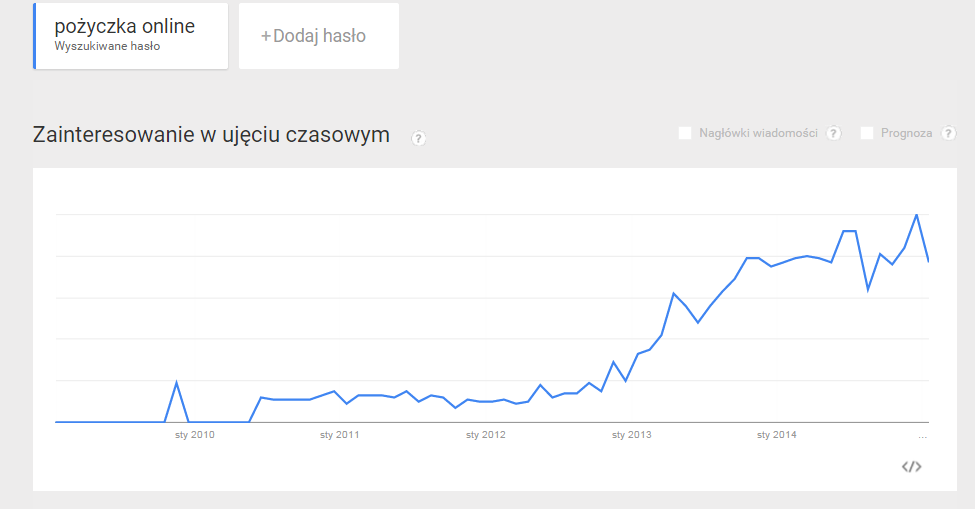 29
Dziękuję za uwagę 
Po więcej zapraszamy na:
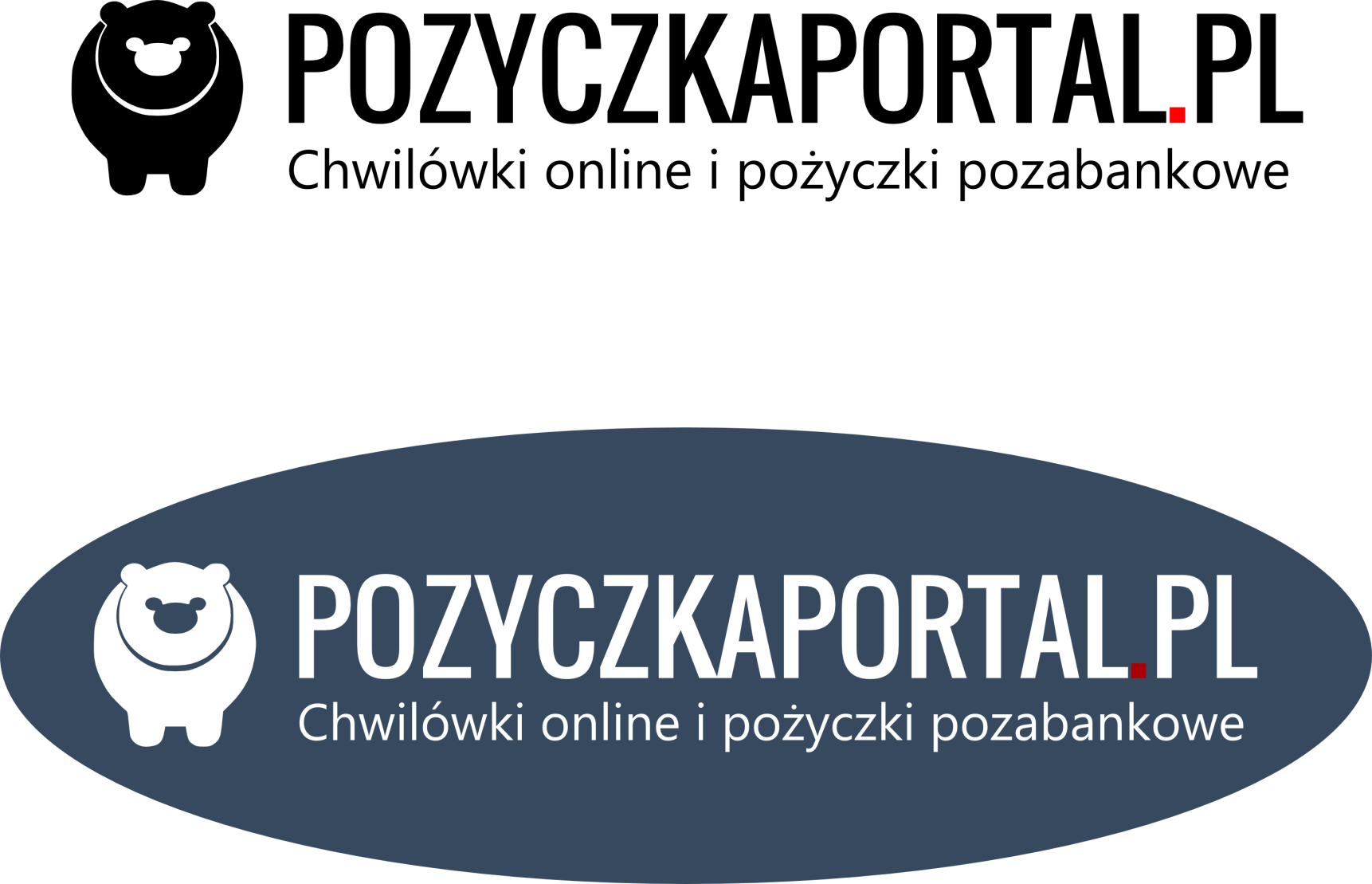 Tymon Zastrzeżyński
tymon@pozyczkaportal.pl
600 544 877
30